Trường THCS Đà Loan
Tổ: Khoa học Tự nhiên – Công nghệ
Giáo viên: Dương Thị Thân
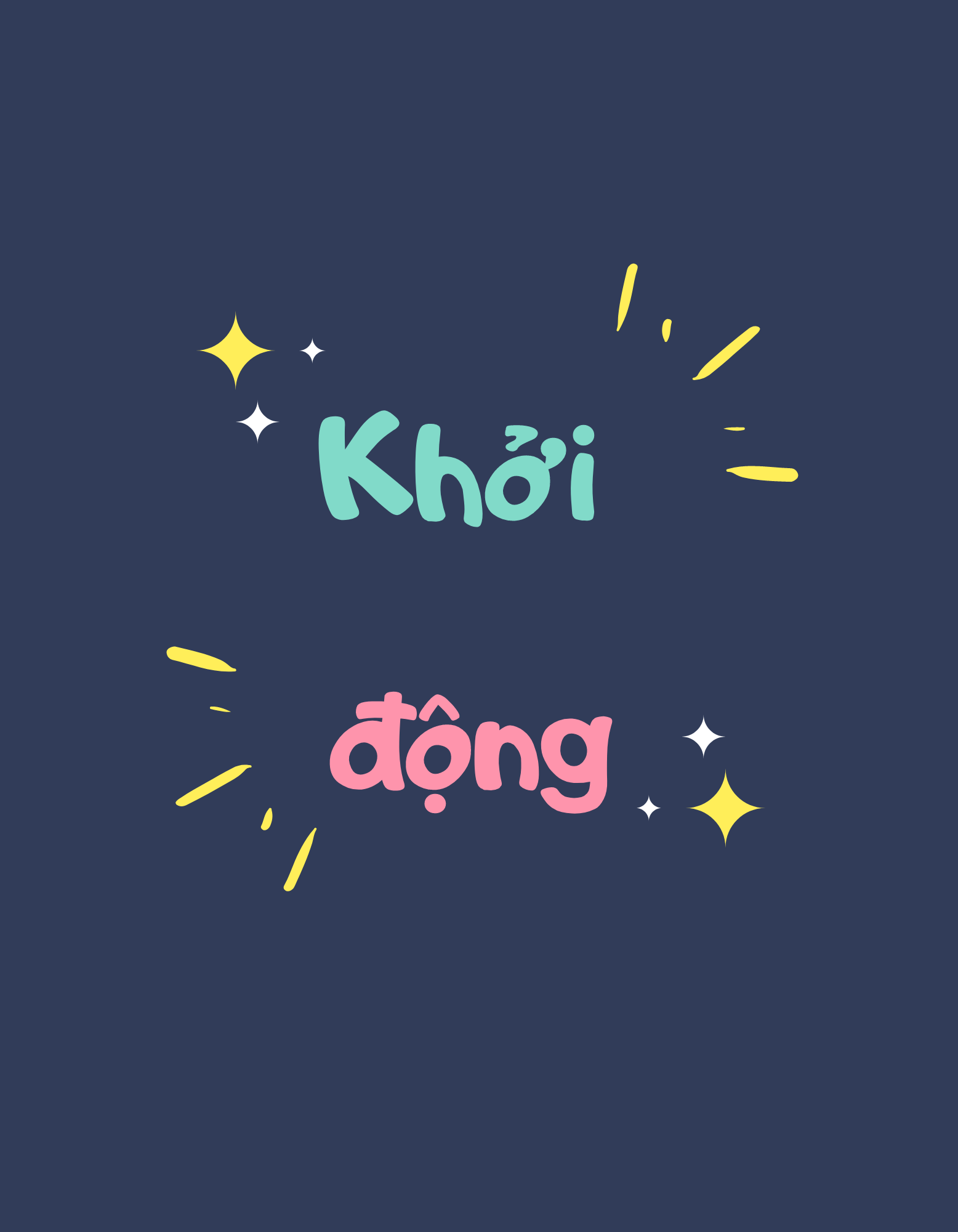 Hoạt động: Khởi động
Trò chơi: Ai nhanh hơn
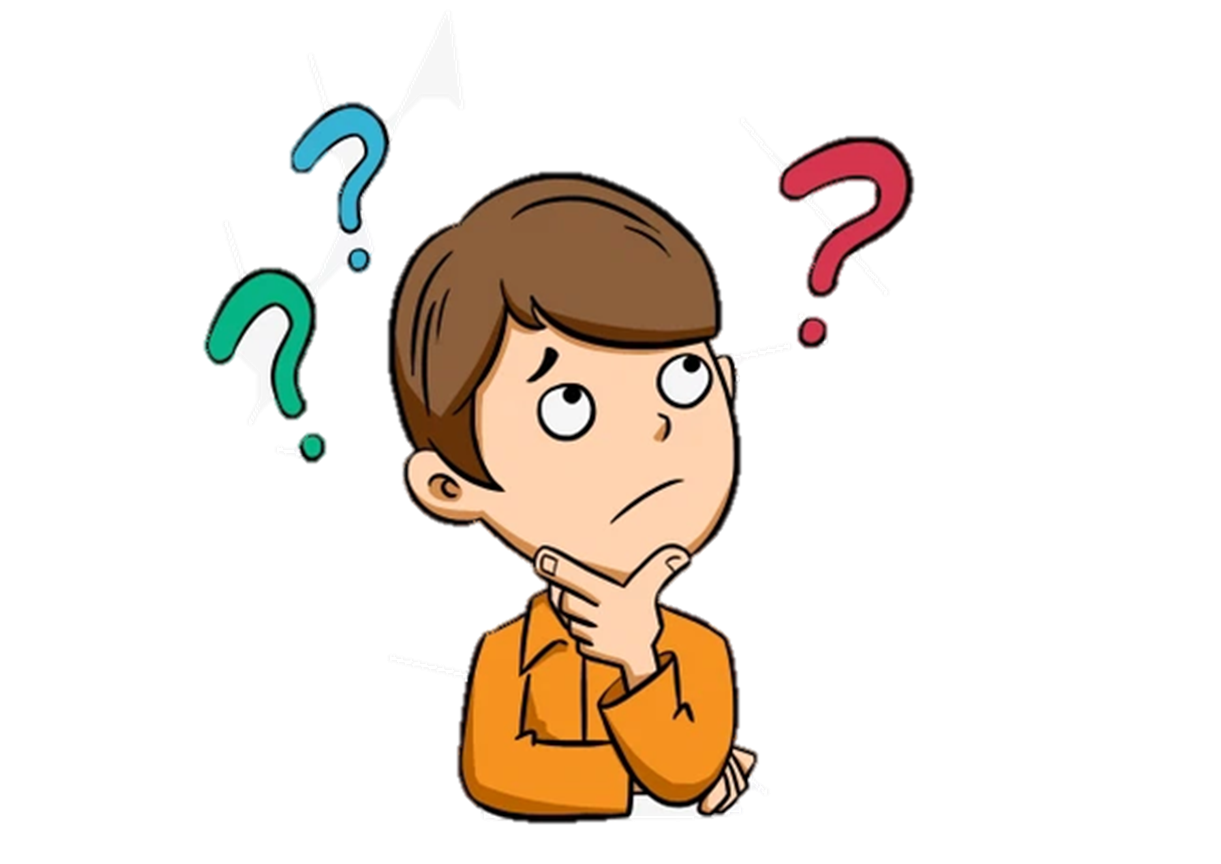 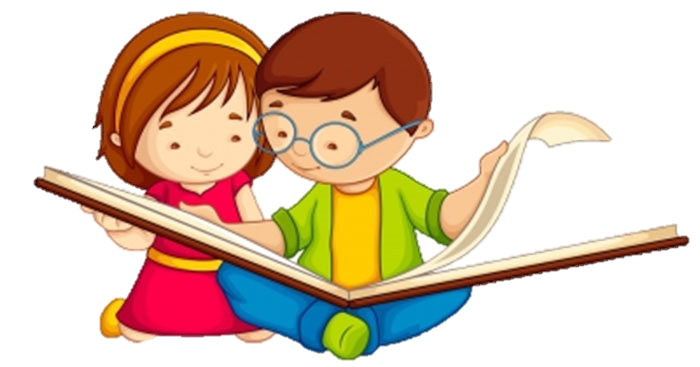 [Speaker Notes: Giáo án của Hạnh Nguyễn (0975152531) https://www.facebook.com/HankNguyenn]
Luật chơi
Chọn hệ số thích hợp để đặt trước các chất của phương trình hóa học.
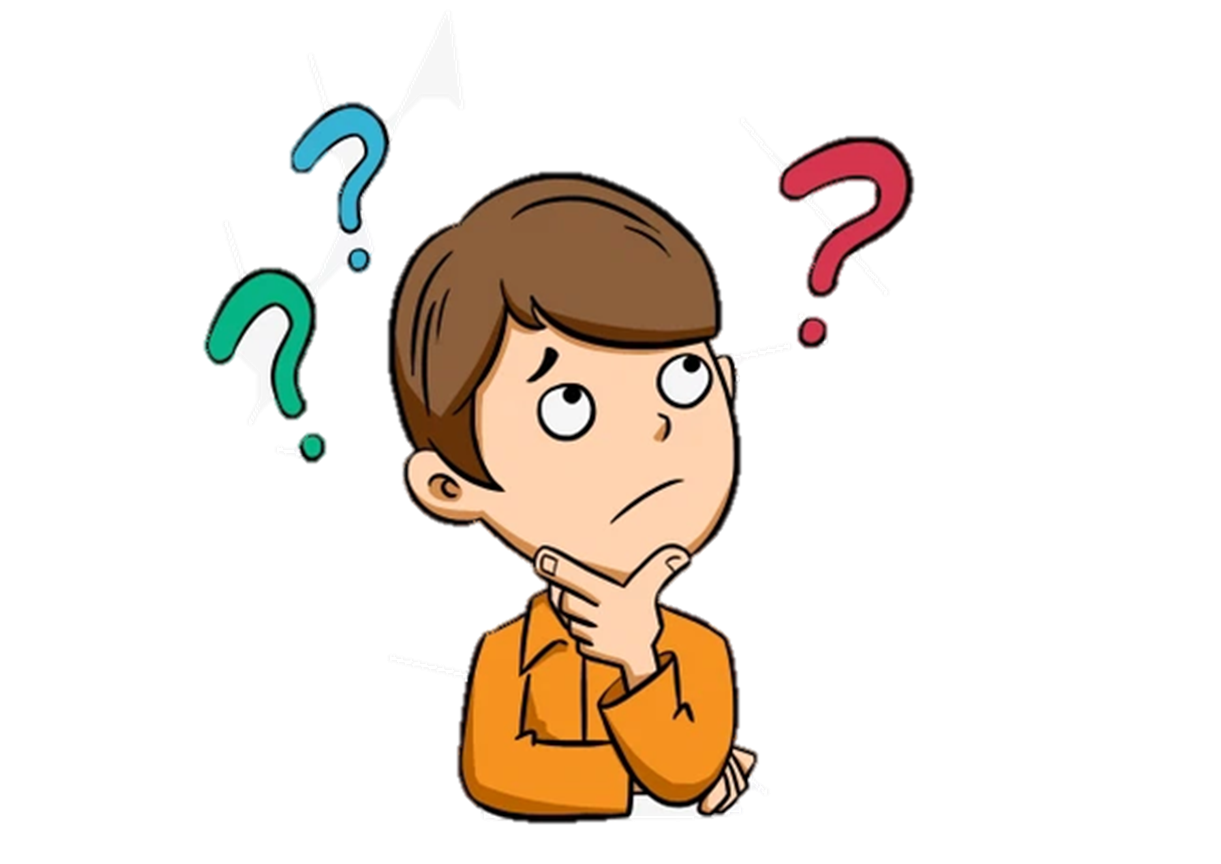 H2  +  O2  à  H2O
2.   Al  +  O2  à  Al2O3
2H2  +  O2  à    2H2O
2.   4Al  +  3O2  à  2Al2O3
Link Class DoJo
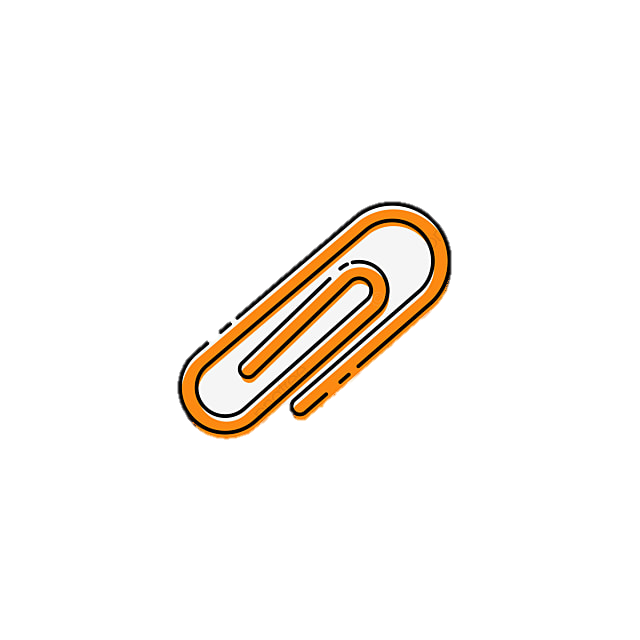 https://teach.classdojo.com/#/classes/653bc226219356f9c235100f/points
[Speaker Notes: Các em thân mến Cuộc sống xung quanh ta luôn diễn ra với những điều tưởng chừng thật đơn giản nhưng vô cùng ý nghĩa. Hành động của hai bạn nhỏ trong đoạn video thật cảm động và đáng trân trọng. Có lẽ đối với một số người con búp bê chẳng có giá trị gì chỉ là một món đồ chơi tầm thường, vấy bẩn rồi thì có thể vứt đi. Nhưng đối với những đứa trẻ nghèo thì đó là một món quà mà các em mơ ước. Hành động tặng con búpbê cho bạn của cô bé trong câu chuyện đơn thuần chỉ muốn bạn luôn nở nụ cười để mau khỏi bệnh. Hành động đó chính là xuất phát từ trái tim tràn ngập yêu thương, sự cảm thông và chia sẻ của cô bé. Hành động tuyệt vời và cao cả ấy một lần nữa lại được nhà văn Thạch Lam gửi gắm qua các nhân vật nhỏ bé, đáng yêu của mình. Tiếp nối hành trình về những câu chuyện viết về chủ đề yêu thương và chia sẻ thì hôm nay thầy và các em sẽ cùng nhau tìm hiểu tiết 38 “Gió lạnh đầu mùa” viết về cái lạnh của đất trời đầu mùa nhưng chắc chắn khiến trái tim bạn đọc vô cùng ấm áp bởi tình đời, tình người.]
Bài 5:   
Định luật bảo toàn khối lượng và phương trình hóa học. (Tiết 4)
TRẠM 4
Ý nghĩa của phương trình hóa học.
Áp dụng định luật bảo toàn khối lượng
TRẠM 3
Lập được phương trình hóa học.
TRẠM 2
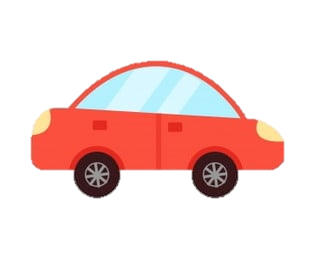 Định luật bảo toàn khối lượng.
TRẠM 1
Bài 5:   Định luật bảo toàn khối lượng và phương trình hóa học. (Tiết 4)
Nhóm chuyên gia
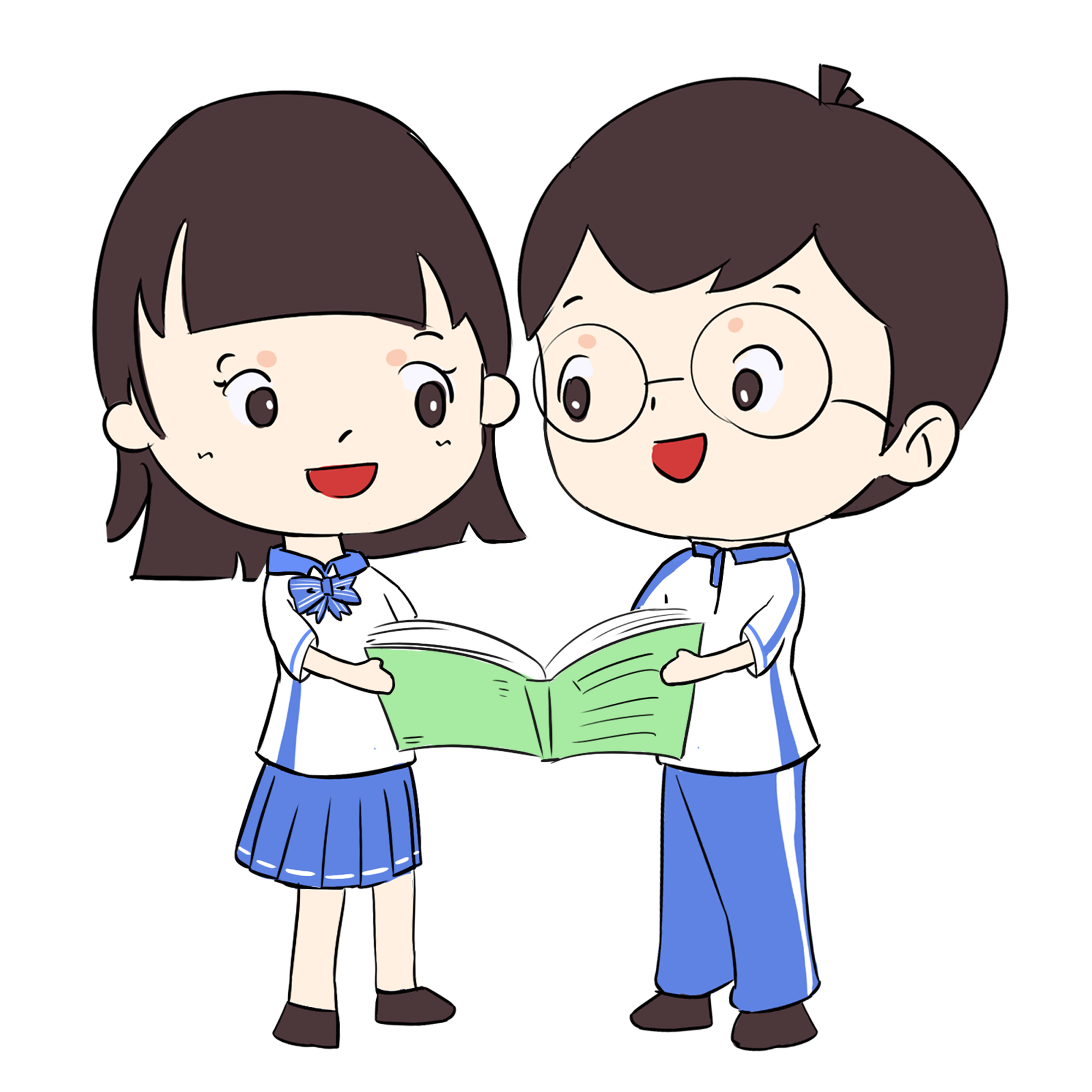 [Speaker Notes: 1 thao tác rất quan trọng để các con có thể tìm hiểu và khám phá vẻ đẹp văn bản đó là thao tác đọc. Bây giờ, lớp mình sẽ cùng đọc đồng thanh với gợi ý giọng đọc như trên bảng nhé. Khi đọc thì mình có thể gạch chân nhanh dưới những từ khó để mình có thể tìm hiểu nghĩa của từ, rồi đọc thầm lại để hiểu văn bản hơn nhé! Các em cũng cần lưu ý đến việc ngắt nhịp đúng chỗ nữa. Bây giờ cô sẽ đọc mẫu khổ 1 và mời cả lớp cùng đọc nối tiếp khổ 2-3-4 nhé!

Giáo án của Hạnh Nguyễn (0975152531) https://www.facebook.com/HankNguyenn]
Link Class DoJo
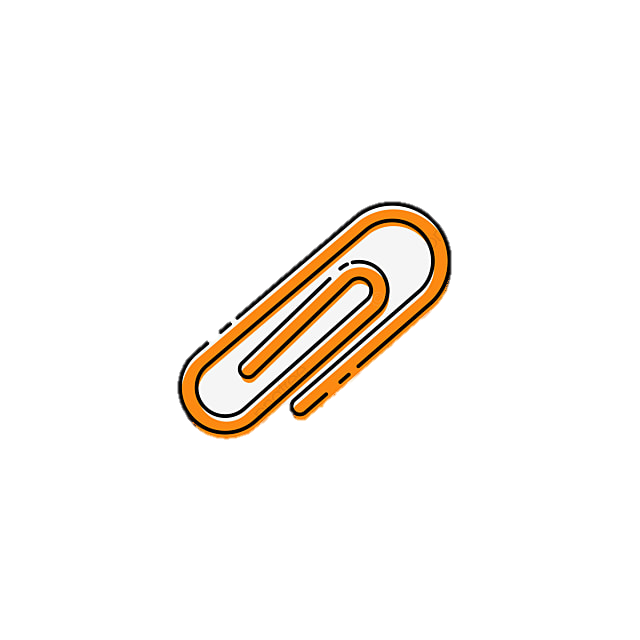 https://teach.classdojo.com/#/classes/653bc226219356f9c235100f/points
[Speaker Notes: Các em thân mến Cuộc sống xung quanh ta luôn diễn ra với những điều tưởng chừng thật đơn giản nhưng vô cùng ý nghĩa. Hành động của hai bạn nhỏ trong đoạn video thật cảm động và đáng trân trọng. Có lẽ đối với một số người con búp bê chẳng có giá trị gì chỉ là một món đồ chơi tầm thường, vấy bẩn rồi thì có thể vứt đi. Nhưng đối với những đứa trẻ nghèo thì đó là một món quà mà các em mơ ước. Hành động tặng con búpbê cho bạn của cô bé trong câu chuyện đơn thuần chỉ muốn bạn luôn nở nụ cười để mau khỏi bệnh. Hành động đó chính là xuất phát từ trái tim tràn ngập yêu thương, sự cảm thông và chia sẻ của cô bé. Hành động tuyệt vời và cao cả ấy một lần nữa lại được nhà văn Thạch Lam gửi gắm qua các nhân vật nhỏ bé, đáng yêu của mình. Tiếp nối hành trình về những câu chuyện viết về chủ đề yêu thương và chia sẻ thì hôm nay thầy và các em sẽ cùng nhau tìm hiểu tiết 38 “Gió lạnh đầu mùa” viết về cái lạnh của đất trời đầu mùa nhưng chắc chắn khiến trái tim bạn đọc vô cùng ấm áp bởi tình đời, tình người.]
Bài 5:   Định luật bảo toàn khối lượng và phương trình hóa học. (Tiết 4)
Ý nghĩa của phương trình hóa học
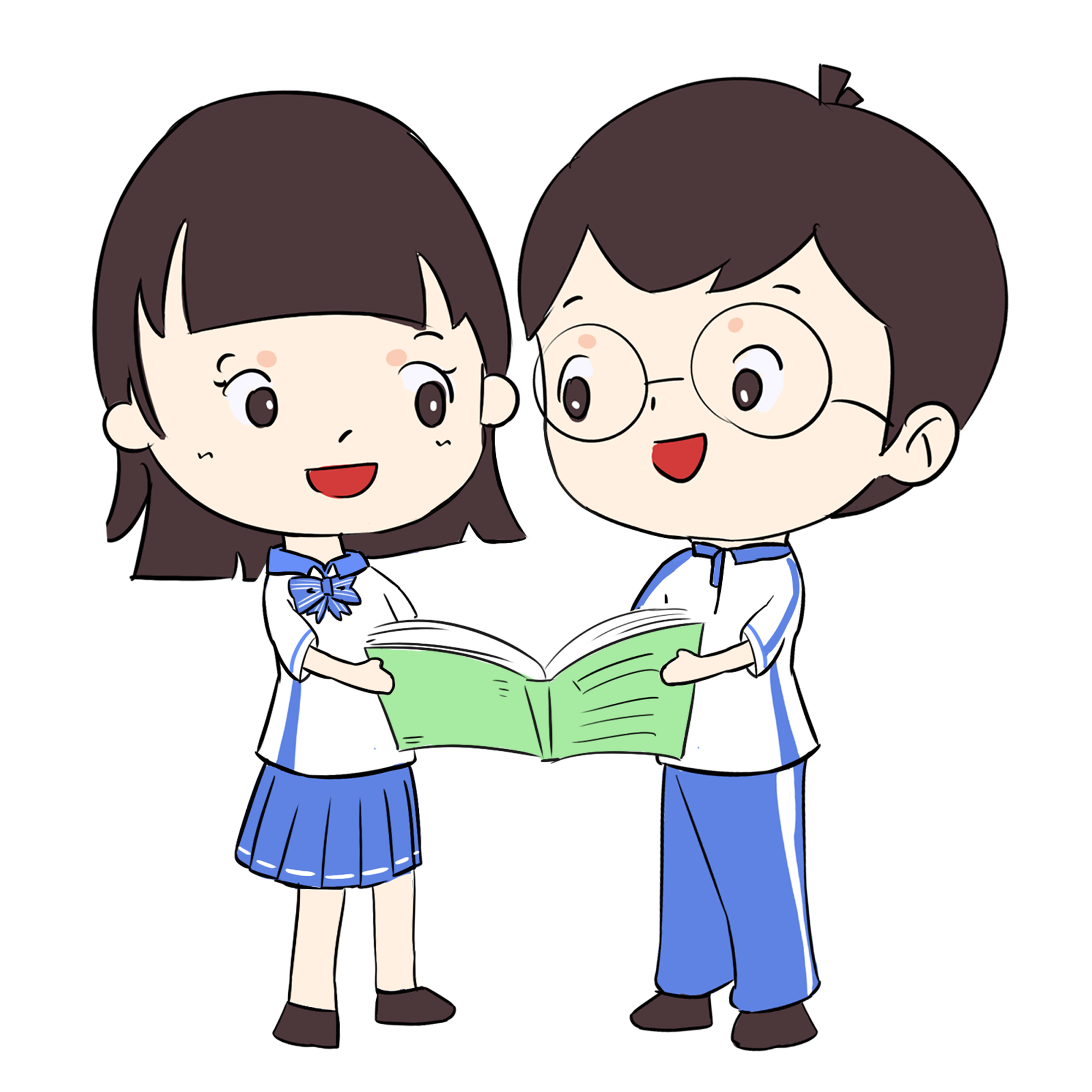 [Speaker Notes: 1 thao tác rất quan trọng để các con có thể tìm hiểu và khám phá vẻ đẹp văn bản đó là thao tác đọc. Bây giờ, lớp mình sẽ cùng đọc đồng thanh với gợi ý giọng đọc như trên bảng nhé. Khi đọc thì mình có thể gạch chân nhanh dưới những từ khó để mình có thể tìm hiểu nghĩa của từ, rồi đọc thầm lại để hiểu văn bản hơn nhé! Các em cũng cần lưu ý đến việc ngắt nhịp đúng chỗ nữa. Bây giờ cô sẽ đọc mẫu khổ 1 và mời cả lớp cùng đọc nối tiếp khổ 2-3-4 nhé!

Giáo án của Hạnh Nguyễn (0975152531) https://www.facebook.com/HankNguyenn]
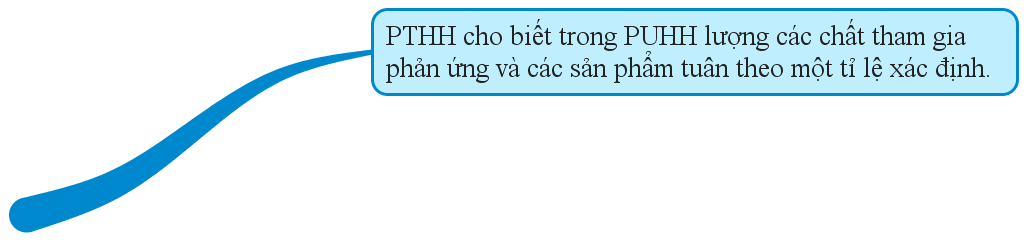 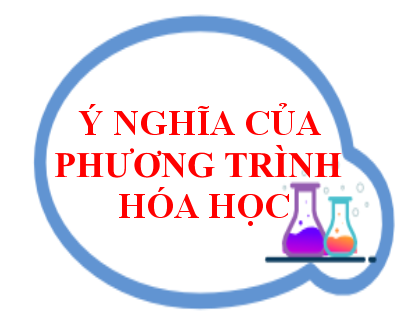 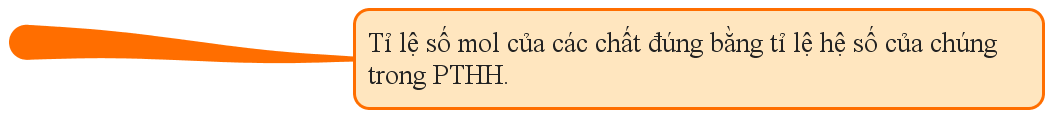 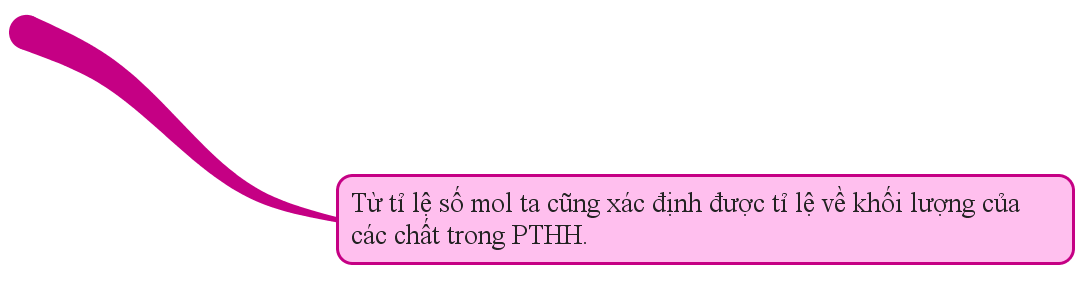 Bài 5:   Định luật bảo toàn khối lượng và phương trình hóa học. (Tiết 4)
Hoạt động nhóm
Hoàn thành phiếu học tập sau trong thời gian 3 phút
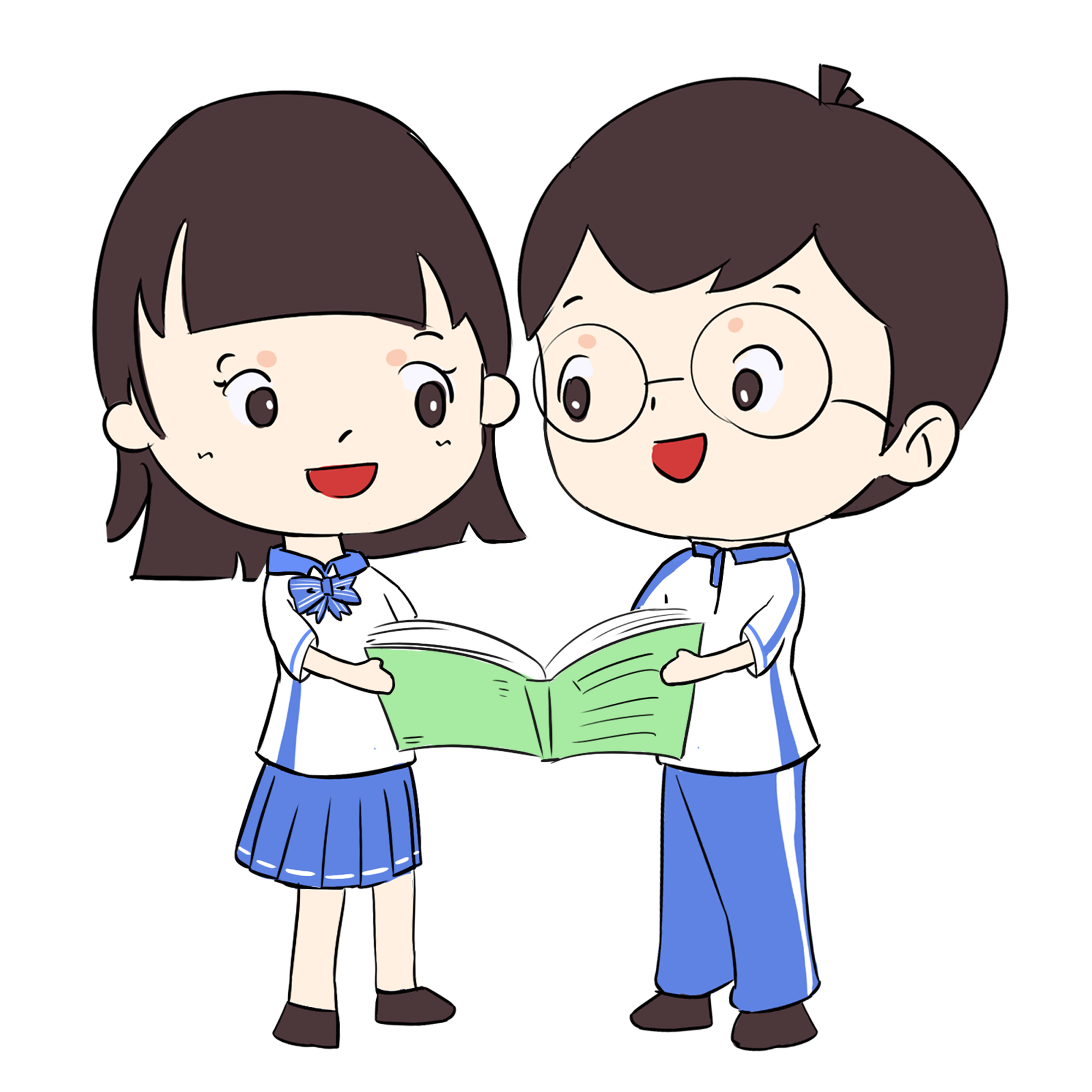 [Speaker Notes: 1 thao tác rất quan trọng để các con có thể tìm hiểu và khám phá vẻ đẹp văn bản đó là thao tác đọc. Bây giờ, lớp mình sẽ cùng đọc đồng thanh với gợi ý giọng đọc như trên bảng nhé. Khi đọc thì mình có thể gạch chân nhanh dưới những từ khó để mình có thể tìm hiểu nghĩa của từ, rồi đọc thầm lại để hiểu văn bản hơn nhé! Các em cũng cần lưu ý đến việc ngắt nhịp đúng chỗ nữa. Bây giờ cô sẽ đọc mẫu khổ 1 và mời cả lớp cùng đọc nối tiếp khổ 2-3-4 nhé!

Giáo án của Hạnh Nguyễn (0975152531) https://www.facebook.com/HankNguyenn]
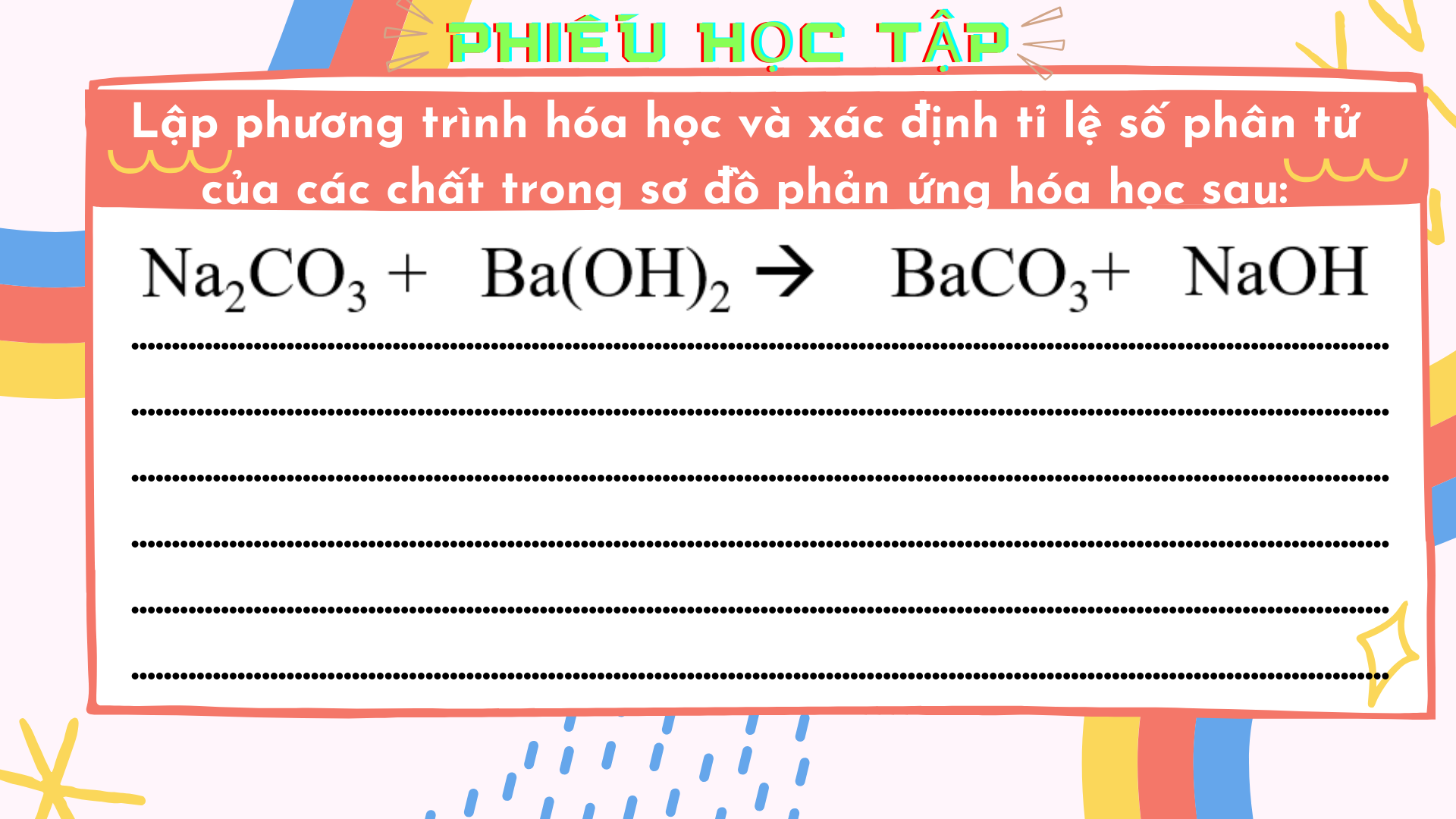 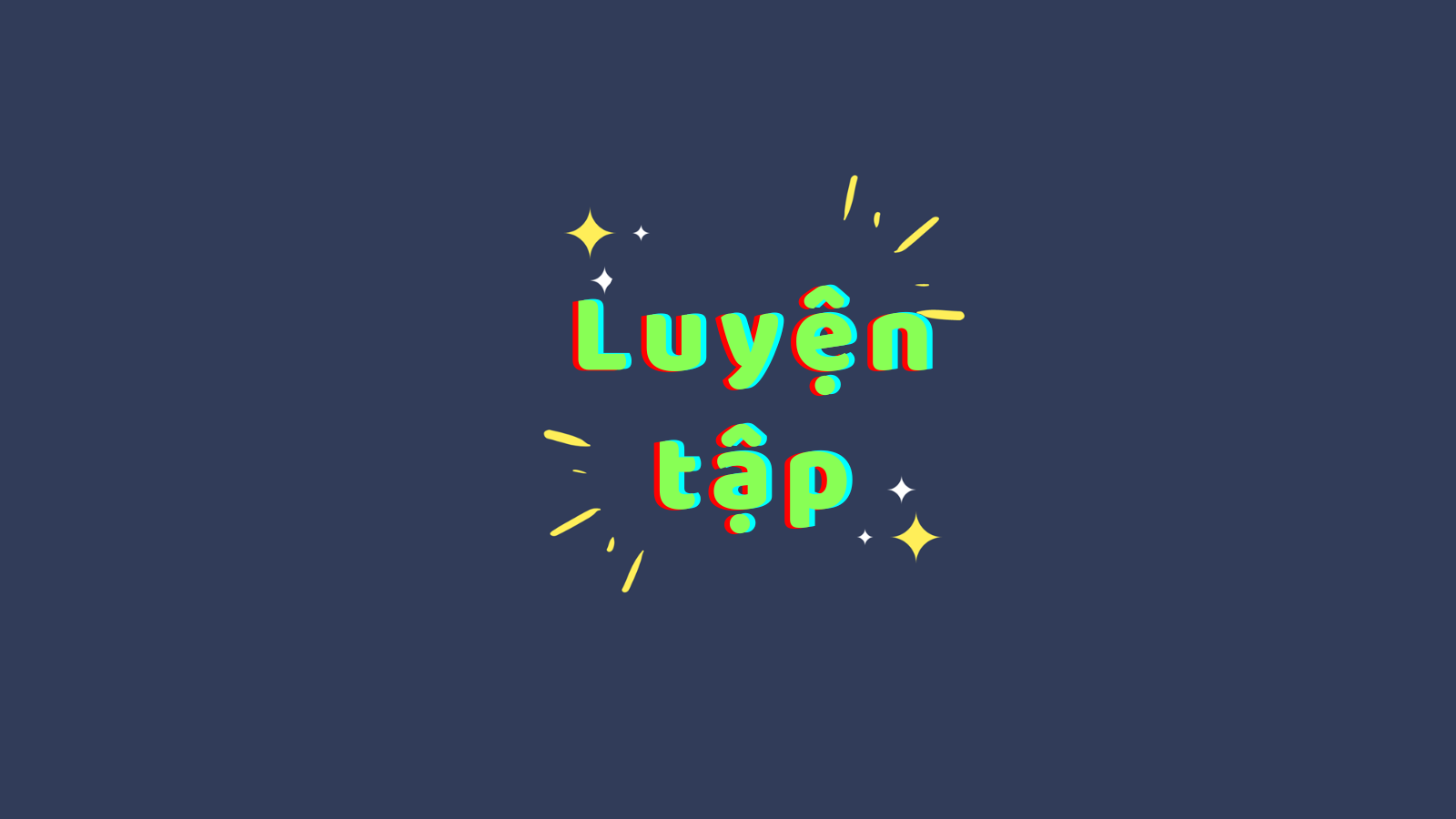 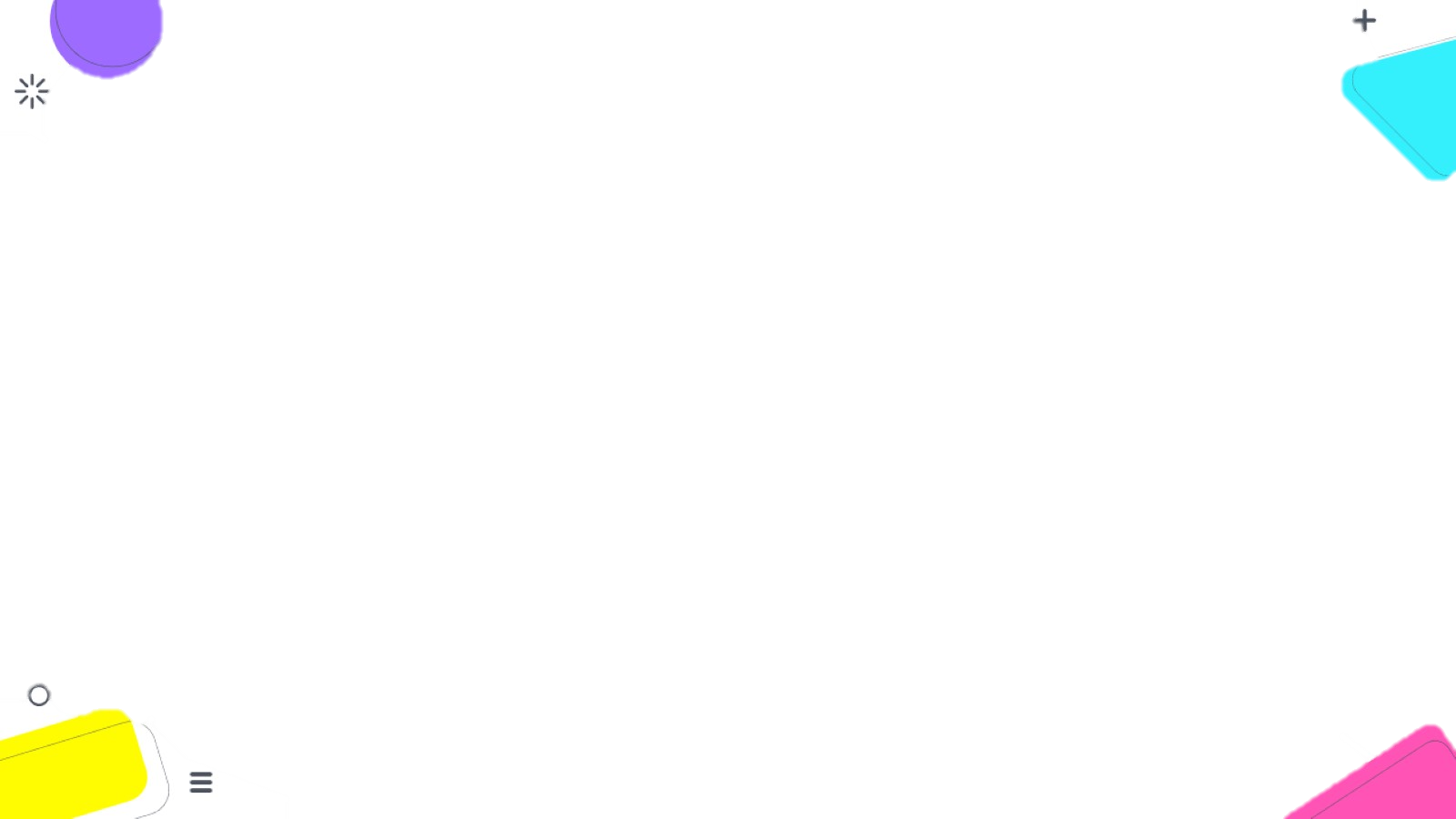 CÂU HỎI TRẮC NGHIỆM
Câu 1: Cho khí oxygen tác dụng với khí hydrogen, sau phản ứng thu được nước (H2O). Theo định luật bảo toàn khối lượng ta có    
      
           A.                                              B. 

           C.                                              D.
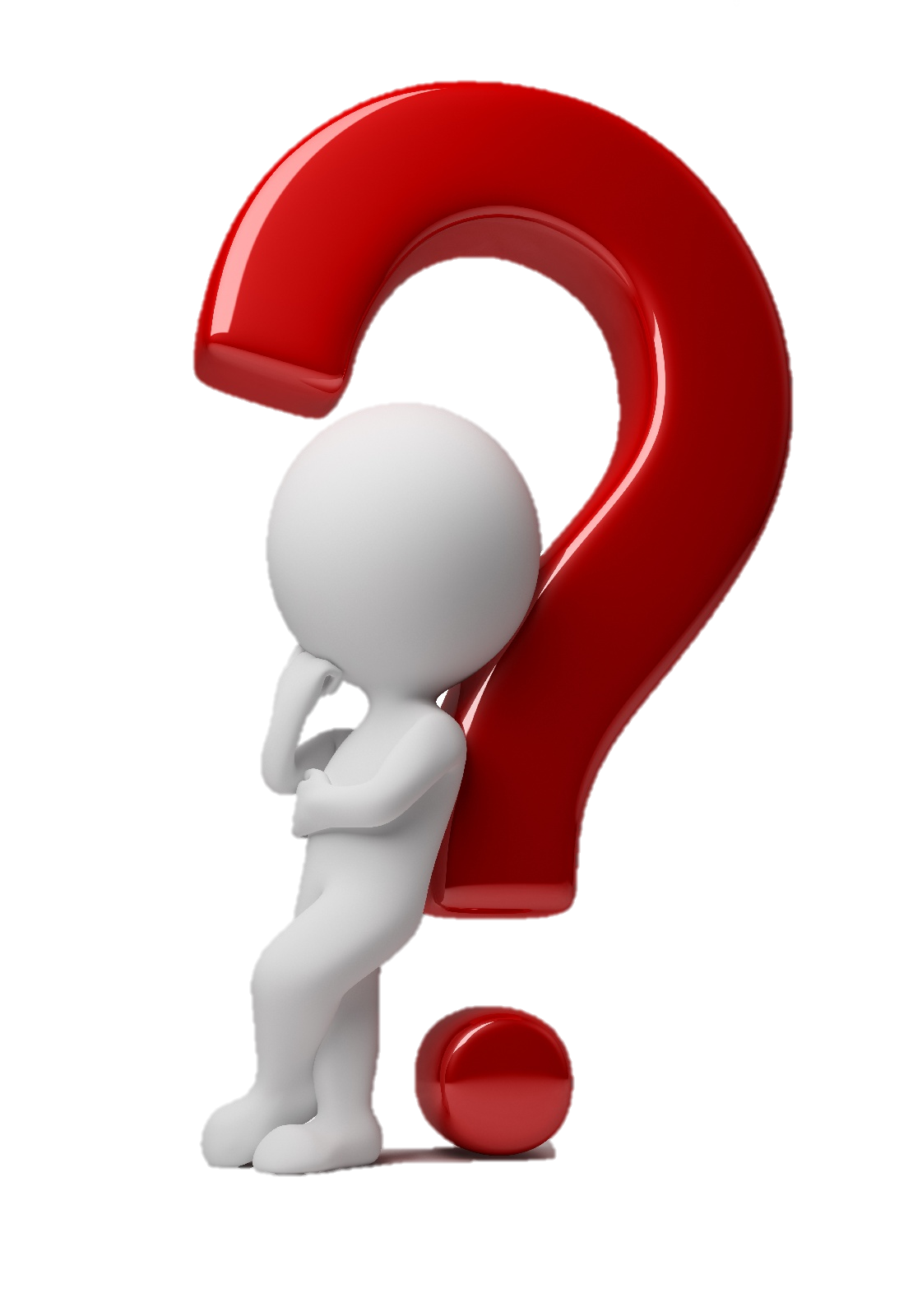 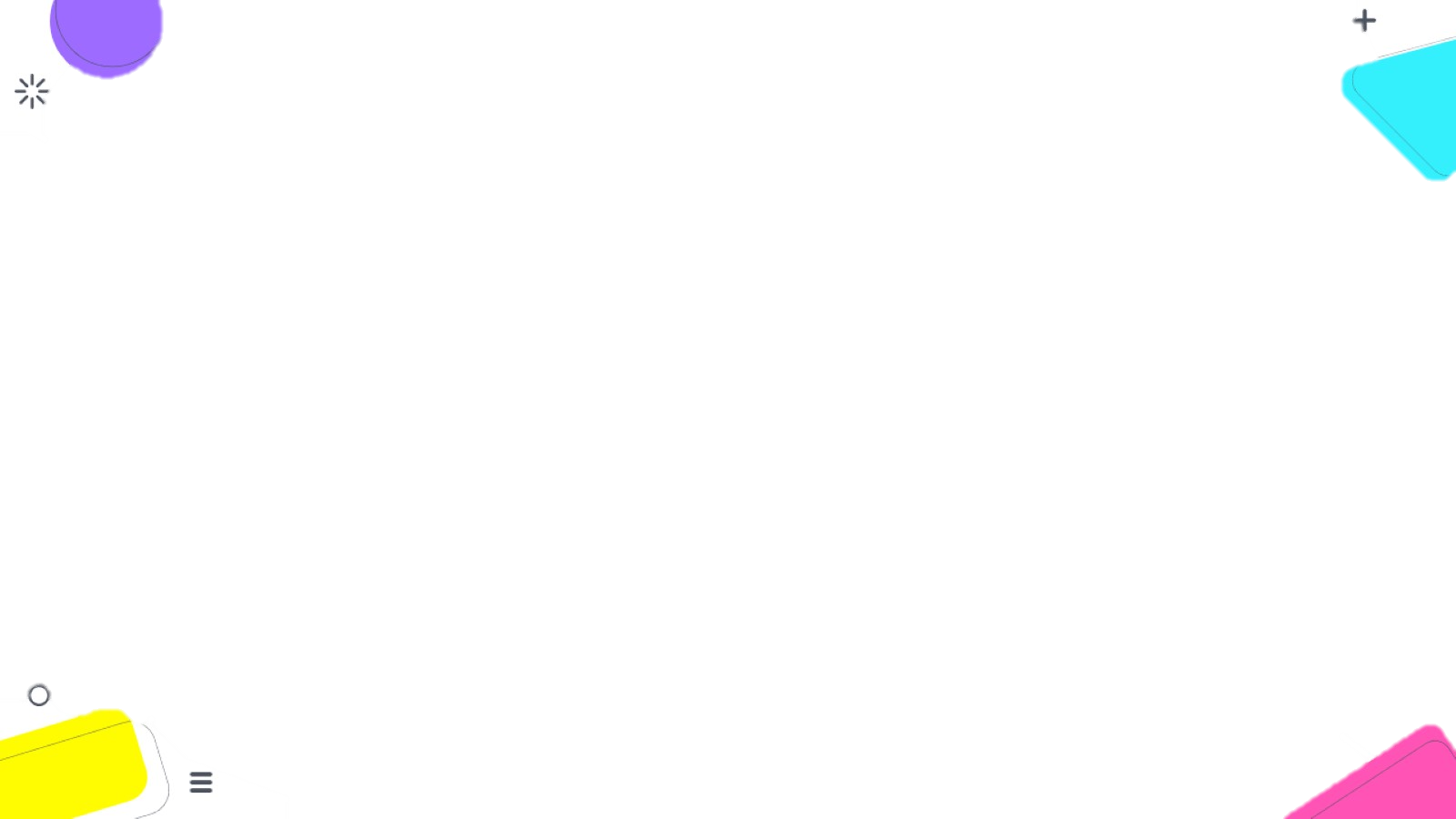 CÂU HỎI TRẮC NGHIỆM
Câu 2. Đốt cháy một mẩu nhôm (aluminium) trong khí oxygen thì nhôm (aluminium) tác dụng với khí oxygen tạo thành aluminium oxide (Al2O3). Phương trình hóa học biểu diễn phản ứng của nhôm (aluminium) với khí oxygen là

       A. 2Al + 3O2           Al2O3	            B. 4Al + 3O2          2Al2O3 
      C. 4Al + 6O             2Al2O3	           D. 2Al2 + 3O2           2Al2O3
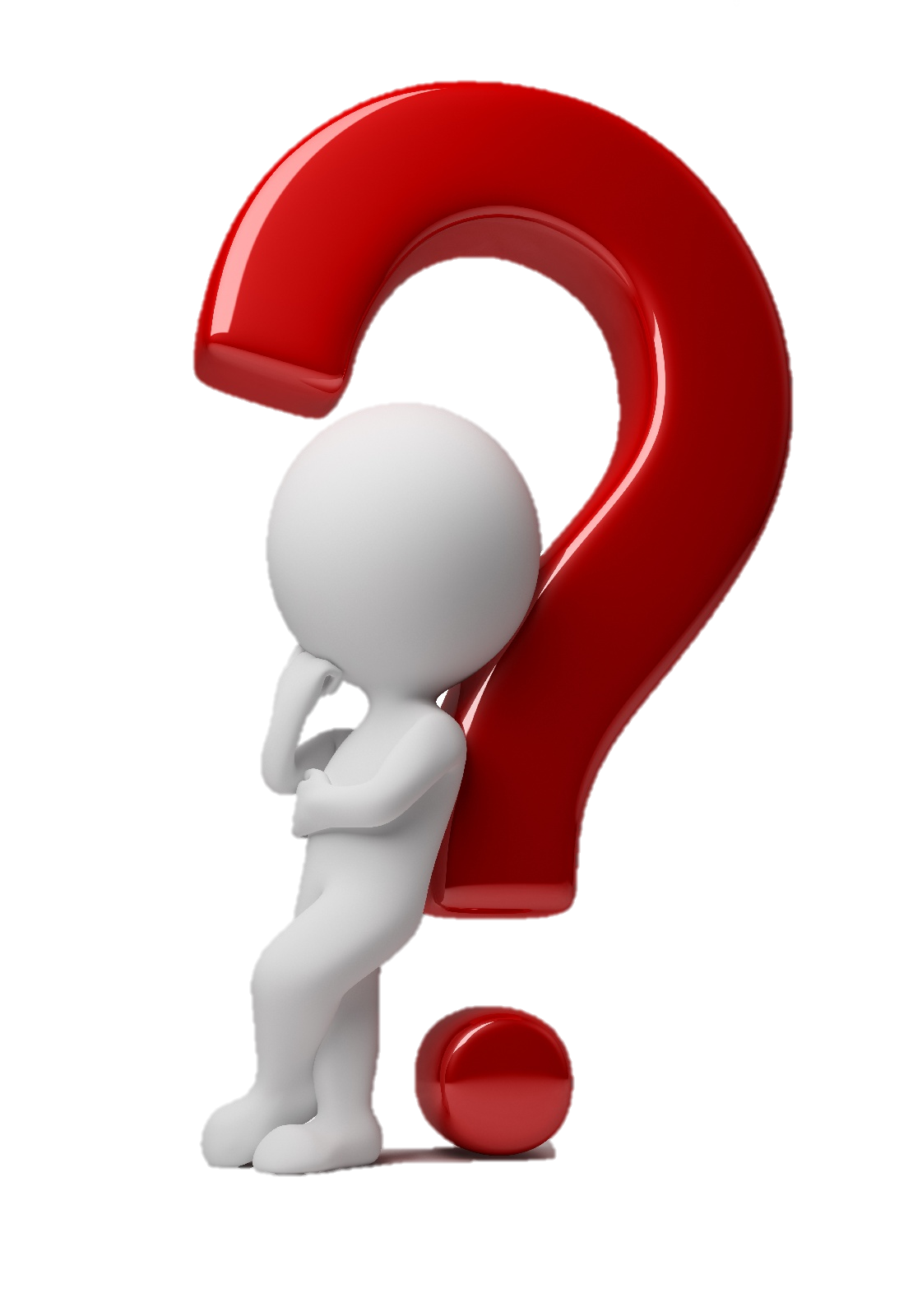 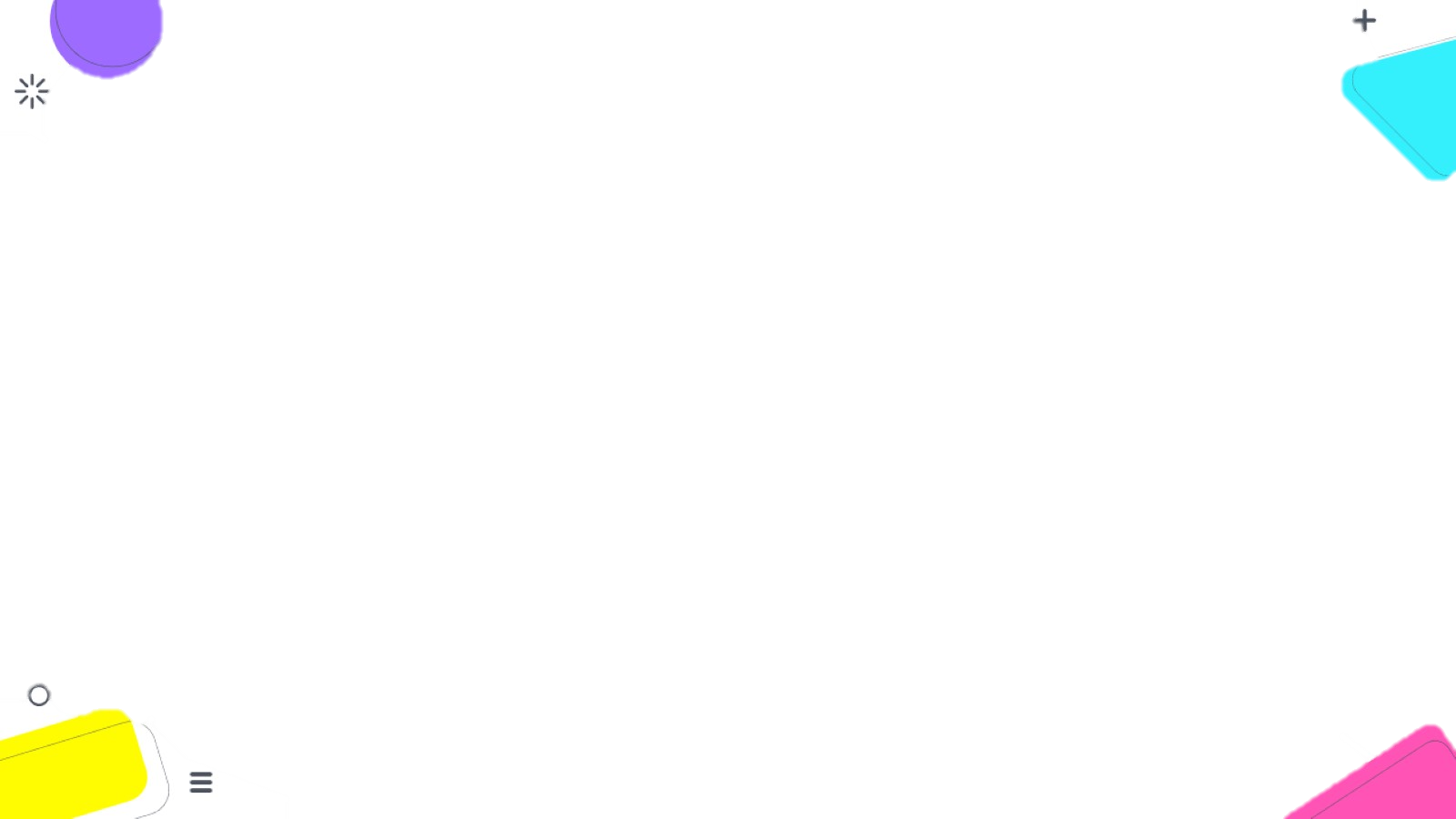 CÂU HỎI TRẮC NGHIỆM
Câu 3. Rượu ethylic (C2H5OH) cháy trong khí oxygen tạo ra khí carbon dioxide và nước. Phương trình hoá học biểu diễn phản ứng trên là
                        A.                                                 
                       B. 
                       C. 
                        D.
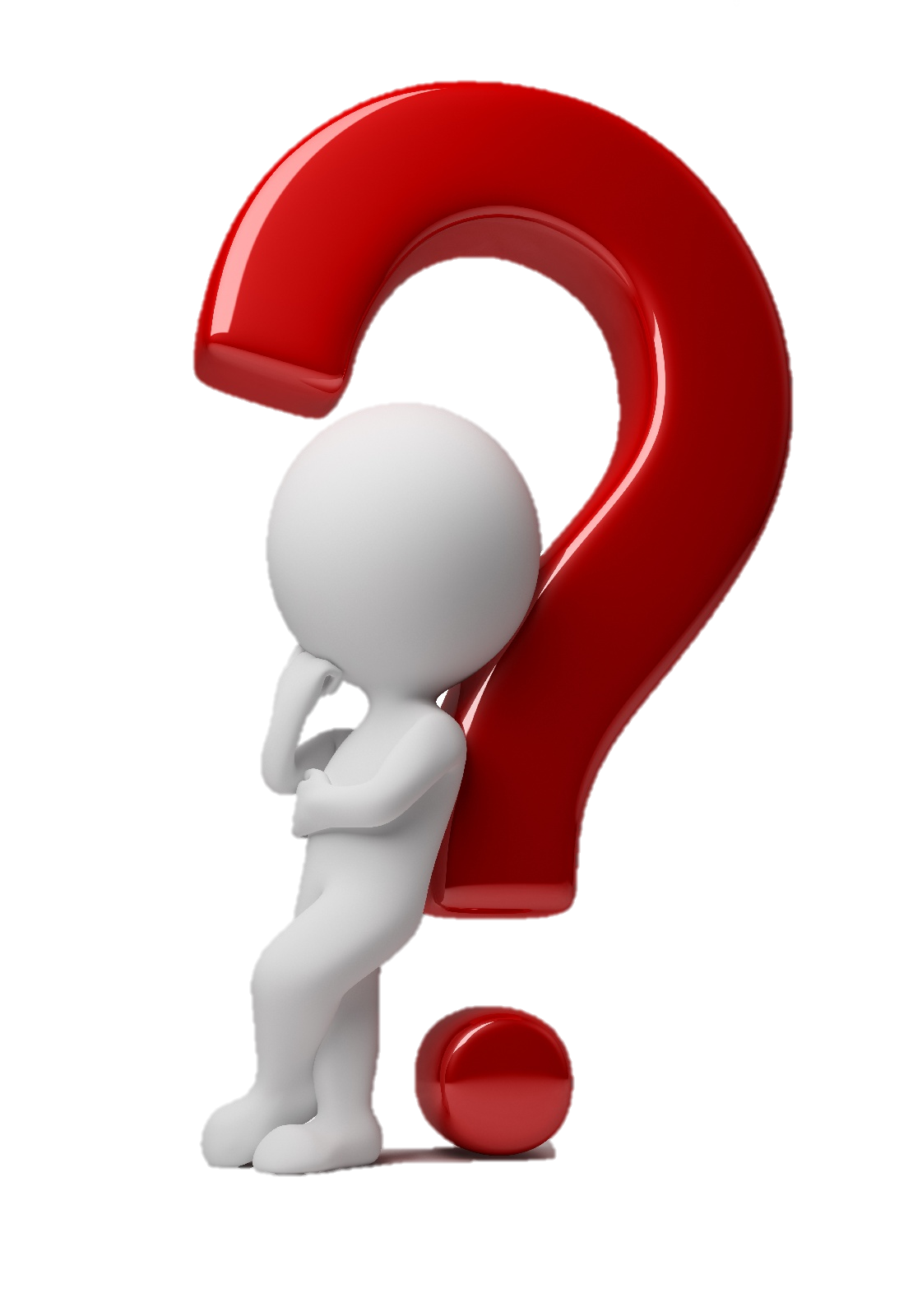 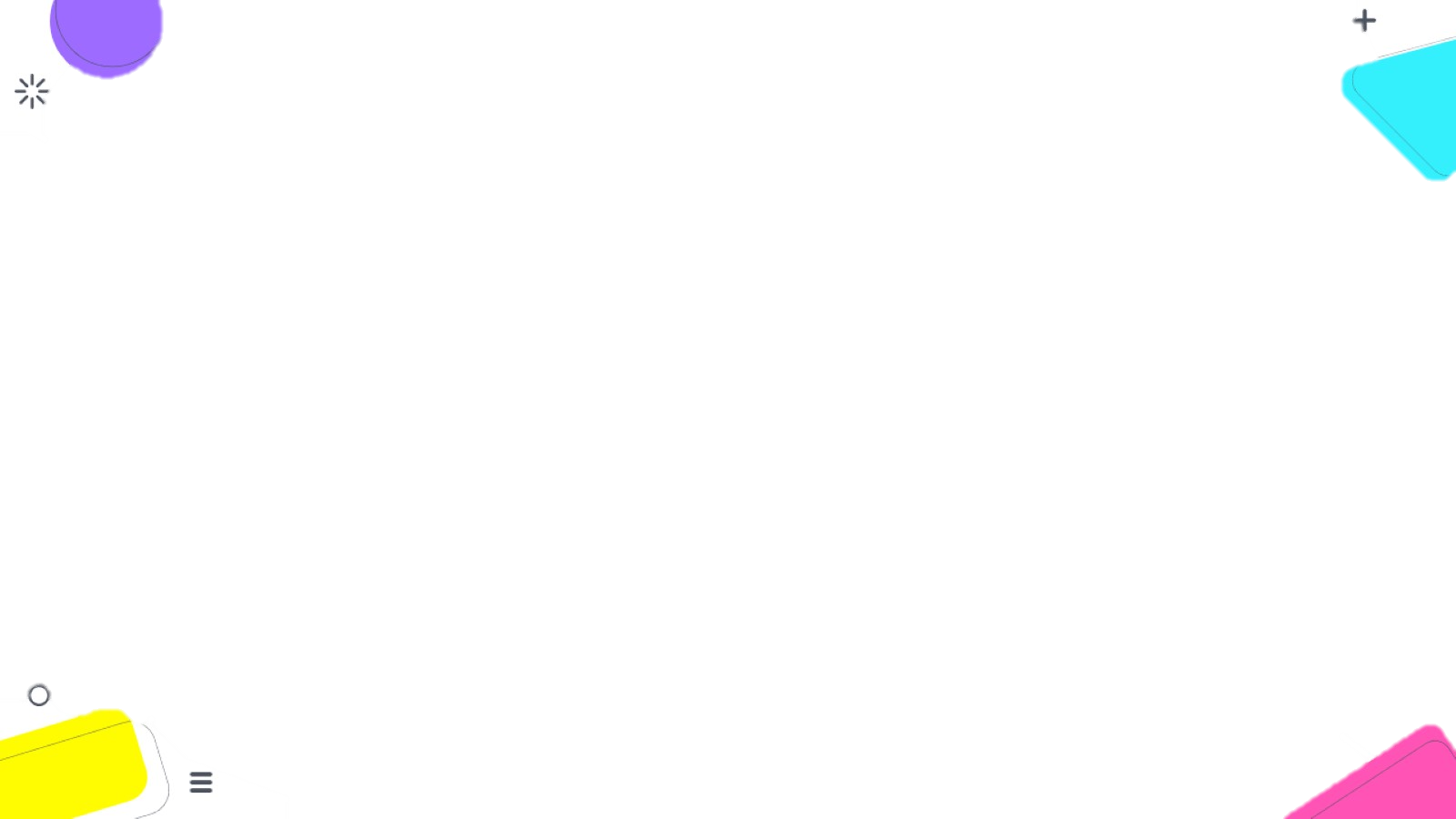 CÂU HỎI TRẮC NGHIỆM
Câu 4. Trong một phản ứng hoá học, các chất phản ứng và chất tạo thành phải chứa cùng
A. số nguyên tử của mỗi nguyên tố.	               B. Số nguyên tử trong mỗi chất.
C. số phân tử trong mỗi chất.	               D. số nguyên tố tạo ra chất.
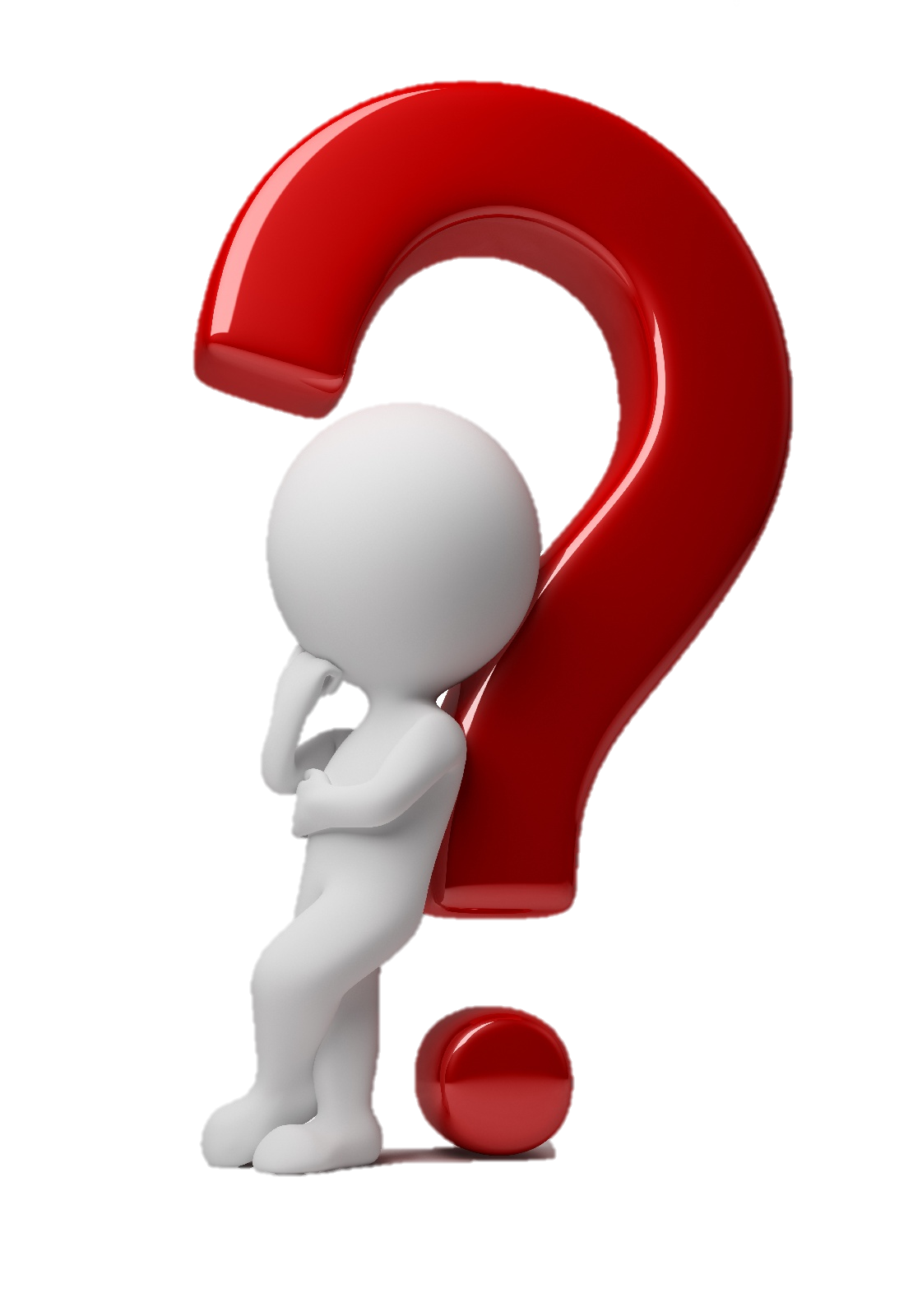 Câu 5. Cứ 4 mol sắt (iron) sẽ phản ứng được 3 mol khí oxygen.
 Phương trình nào sau đây là đúng?
     A. Fe2 + O3            Fe2O3.		    B. 2Fe2 + 3O2             2Fe2O3.
    C. 4Fe + 3O2           2Fe2O3.	     D. Fe2 + 3O                 Fe2O3.
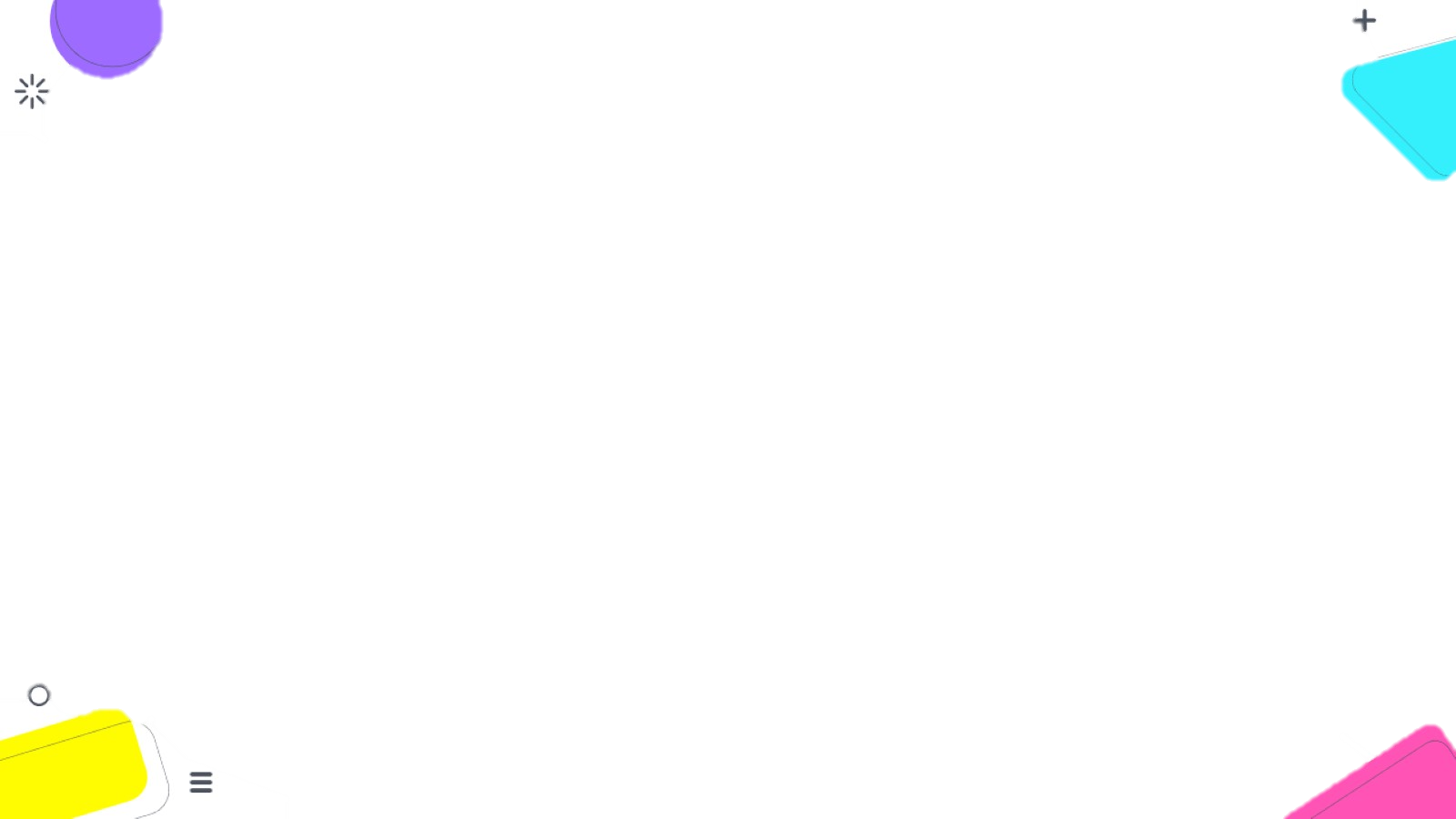 CÂU HỎI TRẮC NGHIỆM
Câu 6. Cho phương trình hoá học:                                      
Công thức hóa học và hệ số của X là
  A. O4.	        B. O2.	                   C. 2O2.	               D. 3O2.
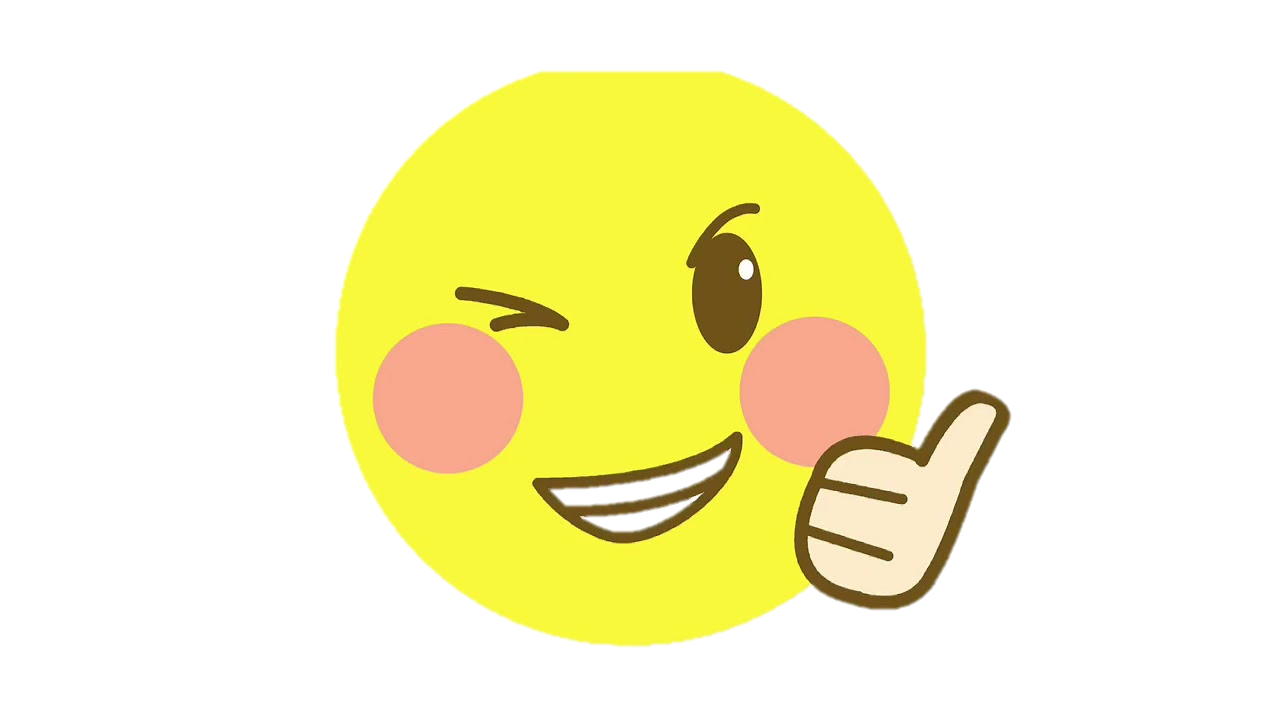 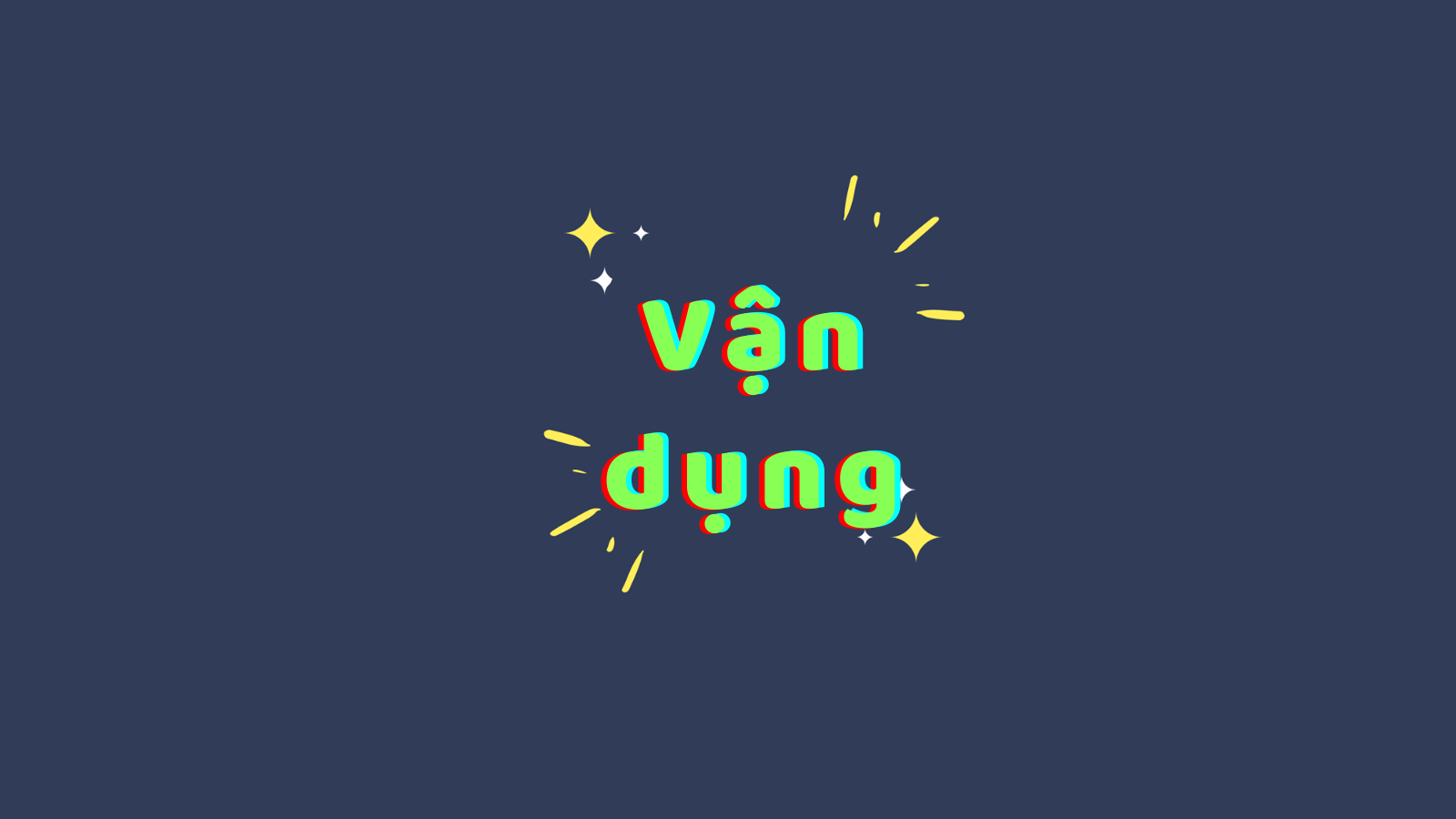 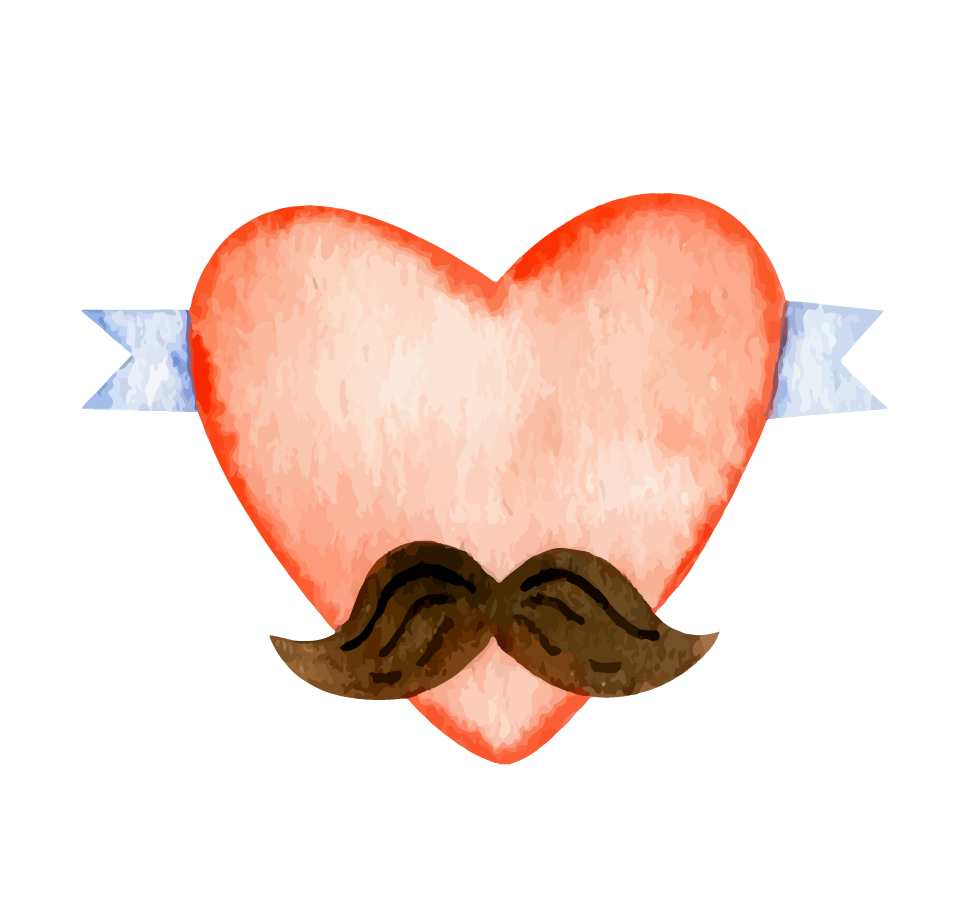 Chúc các em học tốt !!!
Giáo viên: Dương Thị Thân
[Speaker Notes: Giáo án của Hạnh Nguyễn (0975152531) https://www.facebook.com/HankNguyenn]